Fig. 1. Plain film of both forearms showing interosseous membrane calcification.
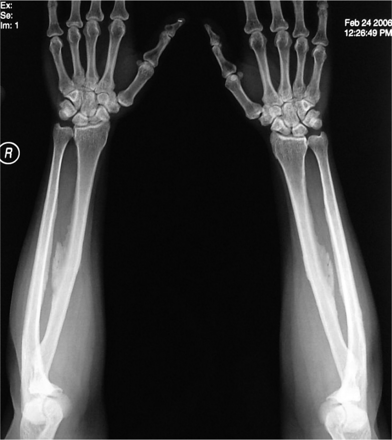 Nephrol Dial Transplant, Volume 21, Issue 8, August 2006, Pages 2331–2332, https://doi.org/10.1093/ndt/gfl254
The content of this slide may be subject to copyright: please see the slide notes for details.
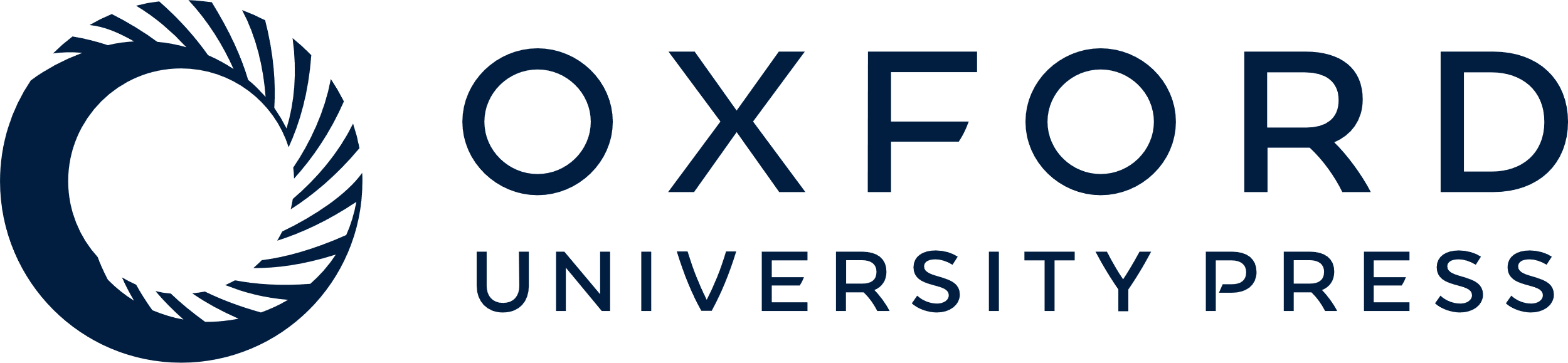 [Speaker Notes: Fig. 1. Plain film of both forearms showing interosseous membrane calcification.


Unless provided in the caption above, the following copyright applies to the content of this slide: © The Author [2006]. Published by Oxford University Press on behalf of ERA-EDTA. All rights reserved. For Permissions, please email: journals.permissions@oxfordjournals.org]
Fig. 2. Plain film of pelvis showing calcification of bilateral iliolumbar (black arrow) and sacrospinous ligaments ...
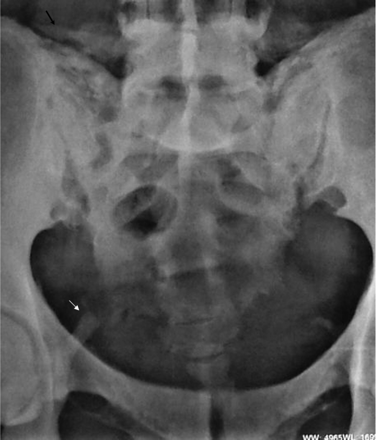 Nephrol Dial Transplant, Volume 21, Issue 8, August 2006, Pages 2331–2332, https://doi.org/10.1093/ndt/gfl254
The content of this slide may be subject to copyright: please see the slide notes for details.
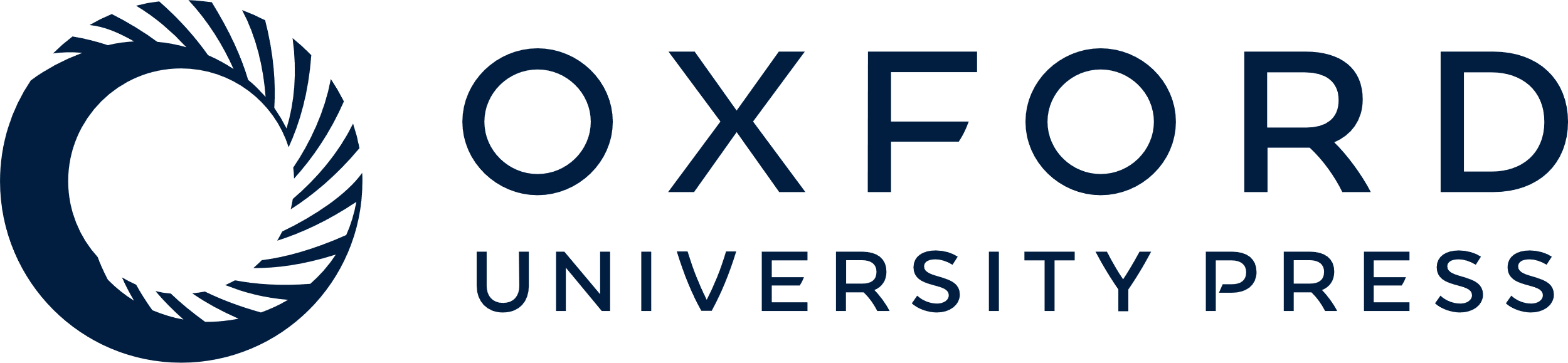 [Speaker Notes: Fig. 2. Plain film of pelvis showing calcification of bilateral iliolumbar (black arrow) and sacrospinous ligaments (white arrow).


Unless provided in the caption above, the following copyright applies to the content of this slide: © The Author [2006]. Published by Oxford University Press on behalf of ERA-EDTA. All rights reserved. For Permissions, please email: journals.permissions@oxfordjournals.org]
Fig. 3. Plain film lateral view of lumbar spine showing increase in bone density with osteophytes.
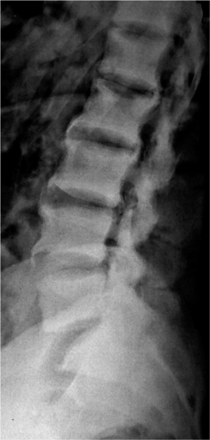 Nephrol Dial Transplant, Volume 21, Issue 8, August 2006, Pages 2331–2332, https://doi.org/10.1093/ndt/gfl254
The content of this slide may be subject to copyright: please see the slide notes for details.
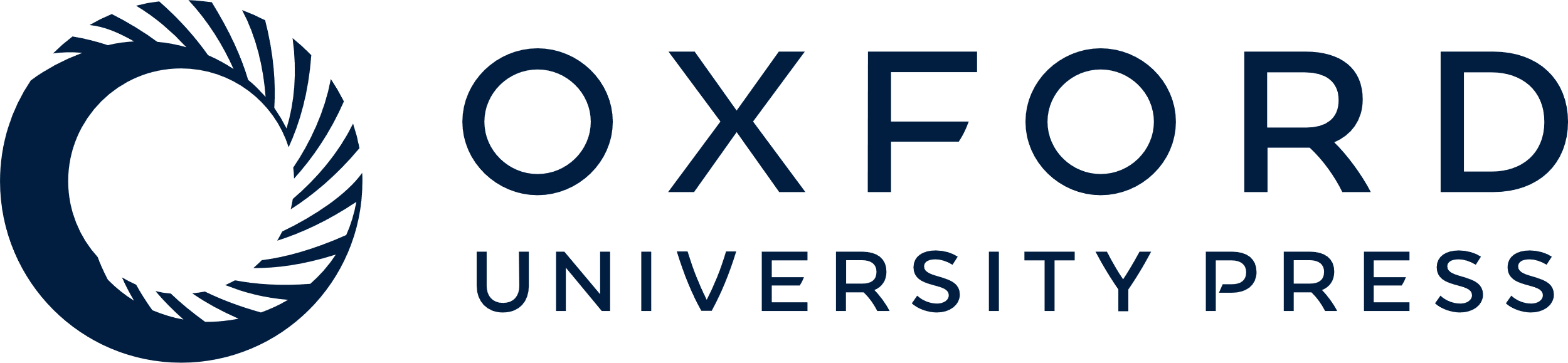 [Speaker Notes: Fig. 3. Plain film lateral view of lumbar spine showing increase in bone density with osteophytes.


Unless provided in the caption above, the following copyright applies to the content of this slide: © The Author [2006]. Published by Oxford University Press on behalf of ERA-EDTA. All rights reserved. For Permissions, please email: journals.permissions@oxfordjournals.org]